Fast StartUp Bootcamp
Dr. Demetris Gerogiannis
GreenTechChallenge Organizing Committee
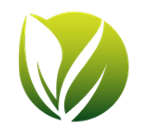 I have an idea!
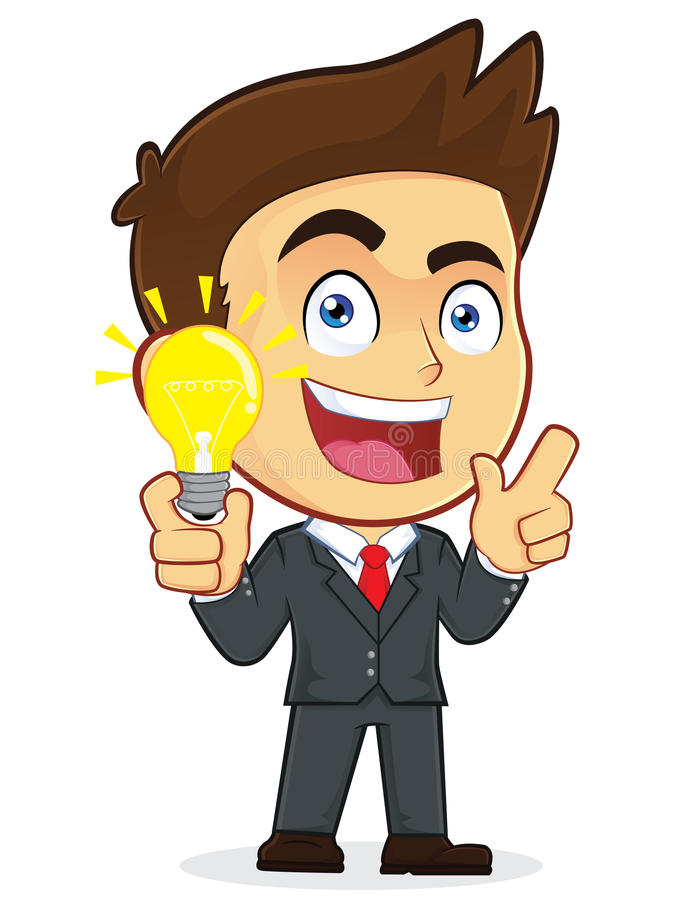 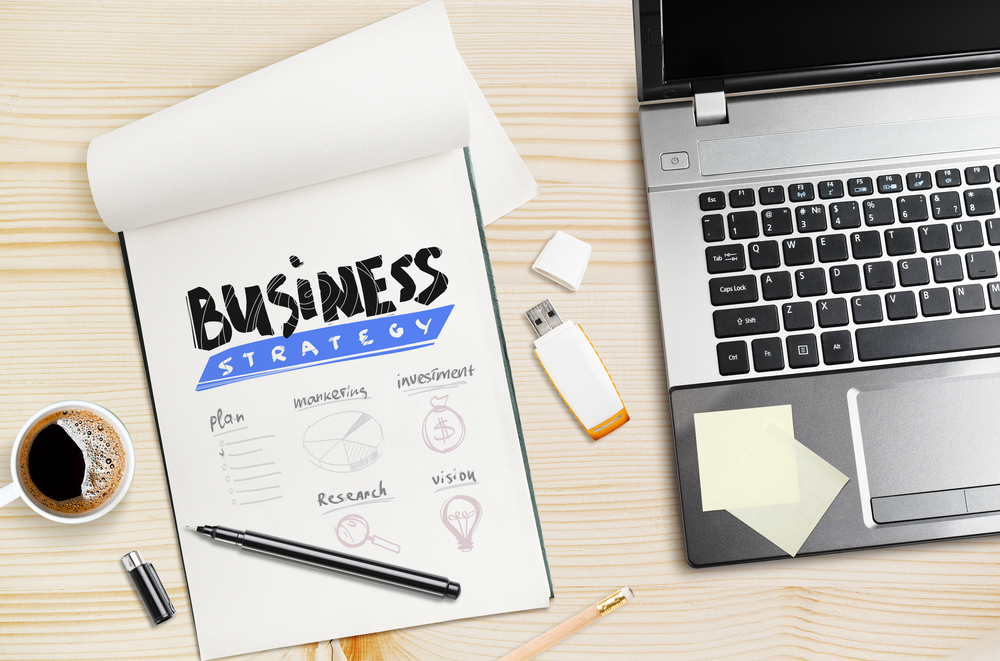 The reality…
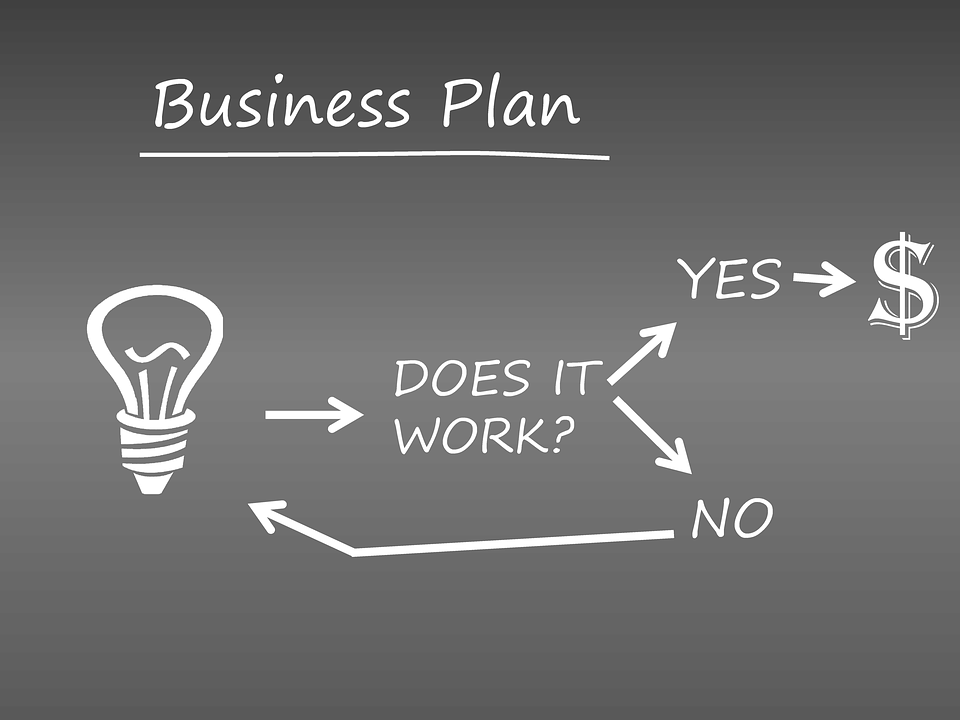 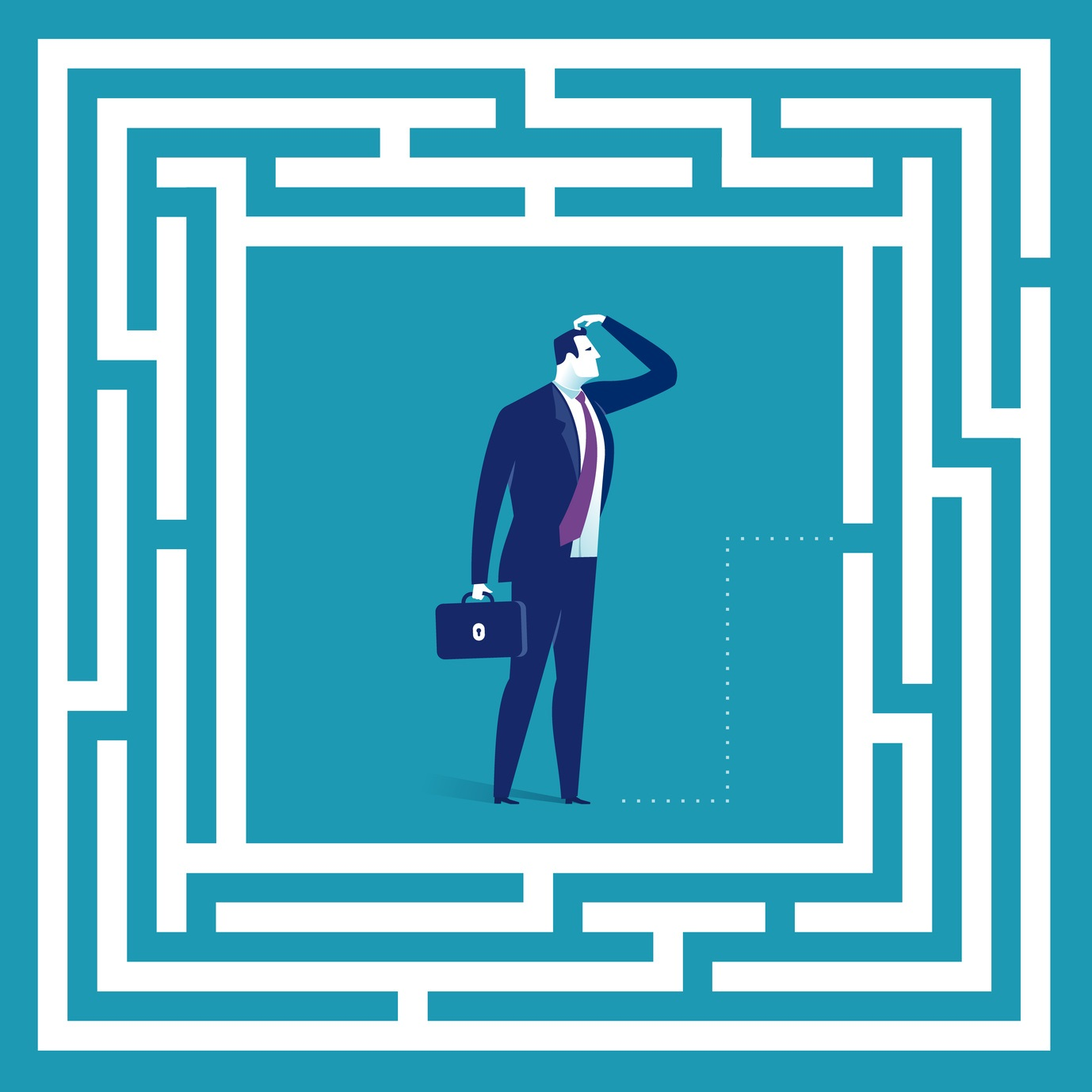 I. Business Model Canvas
Let’s make thinks simple…
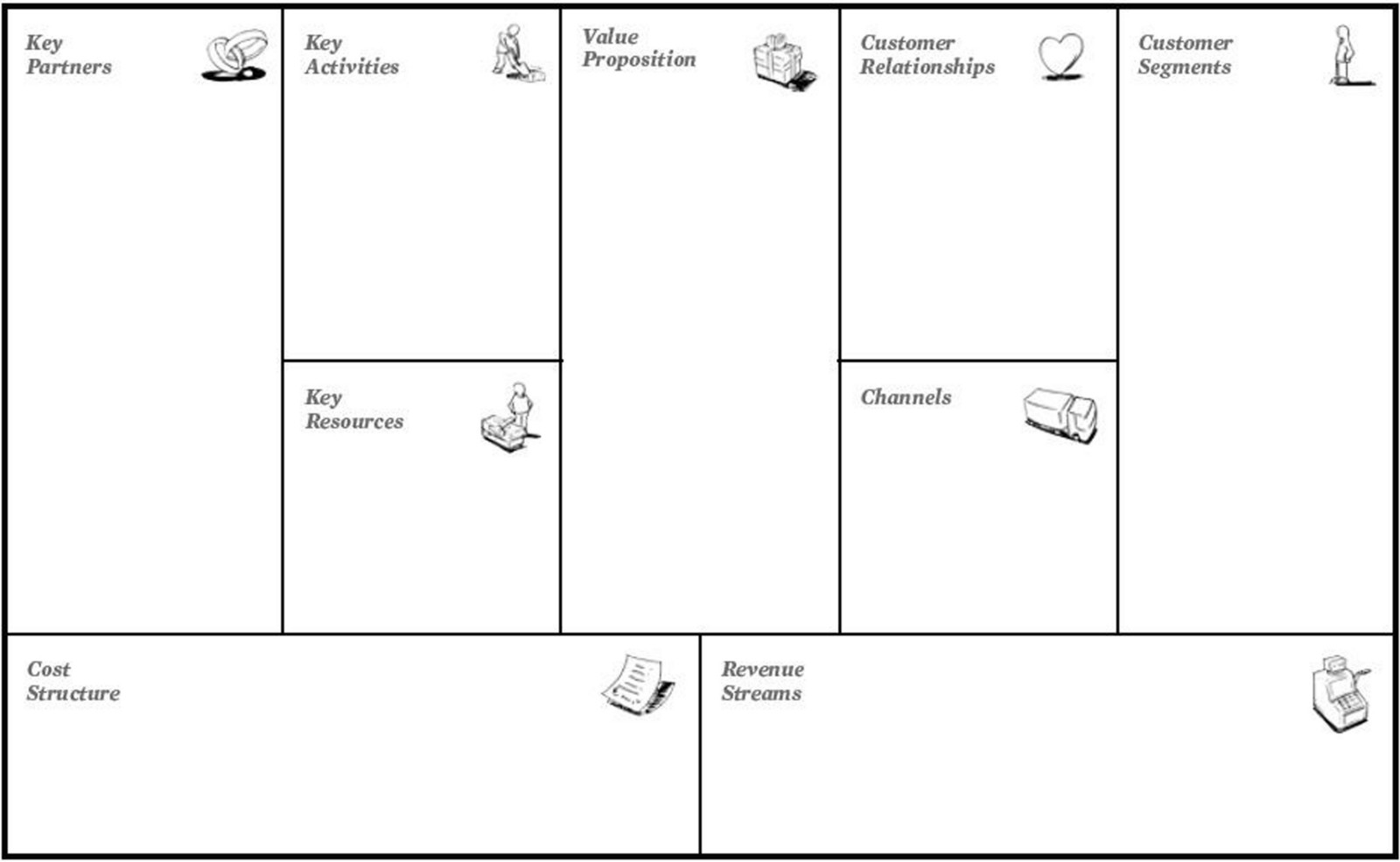 € IN
€ OUT
Validation of business idea…
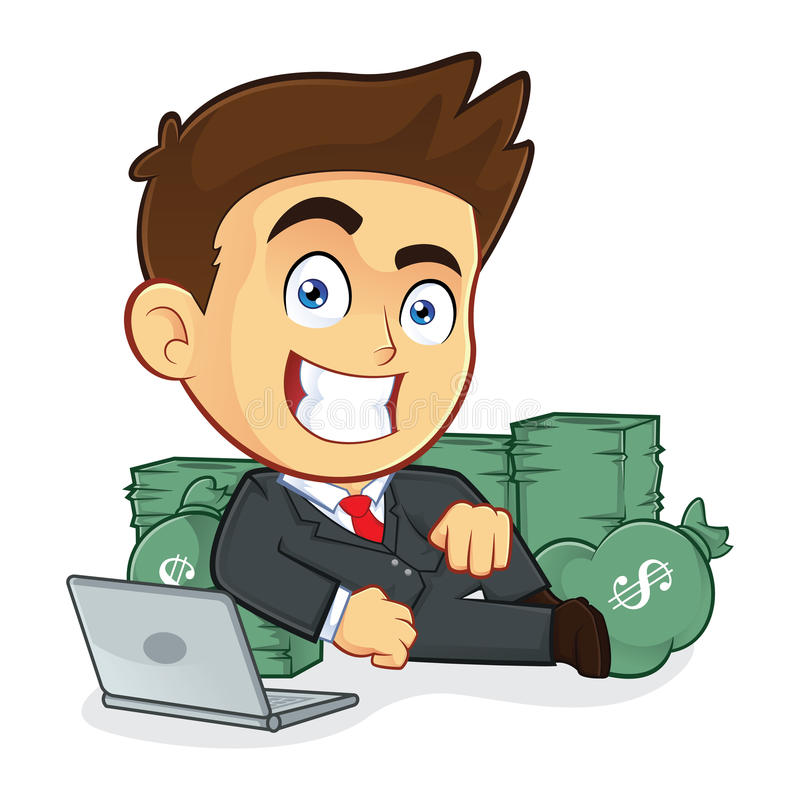 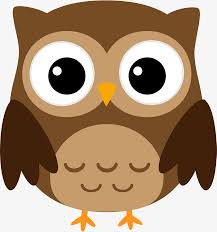 The owl mother believes her babies are the prettiest! (Aesop’s Myth)
II. Value Proposition Canvas
Deus Ex machina…
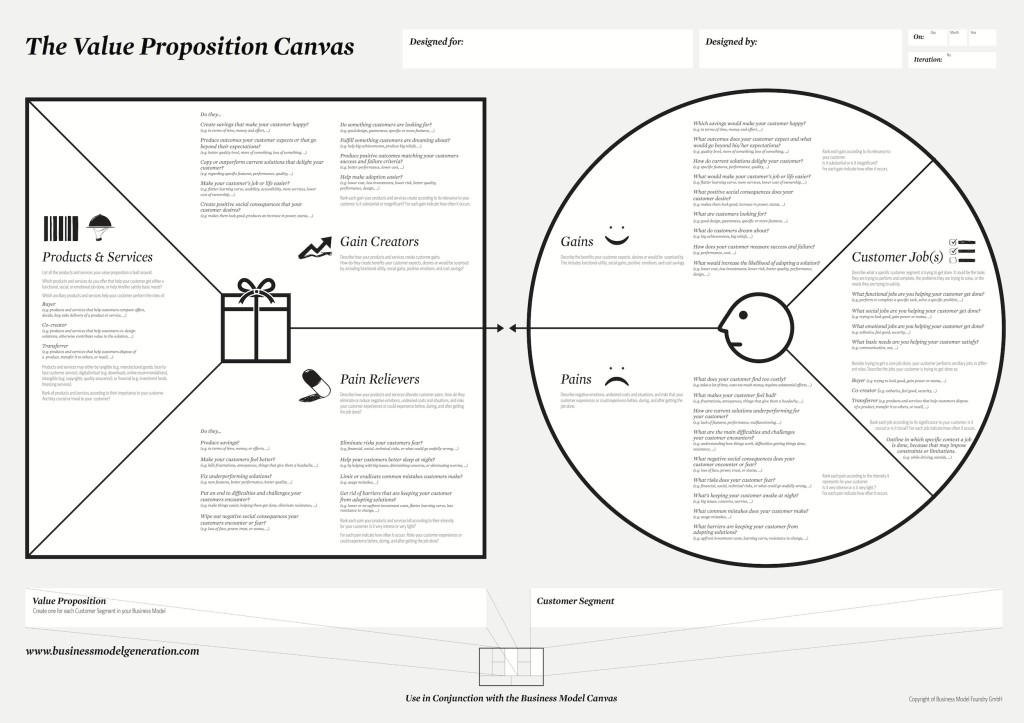 VALUE
PROPOSITION
CANVAS
Why is the Value Proposition Important?
72% of products fail to deliver value*

The viability of a company relies on how strong the Value Proposition is!









* Source: Simon-Kucher & Partners, 2014
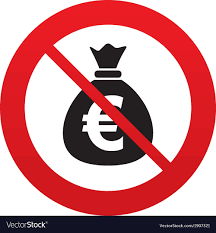 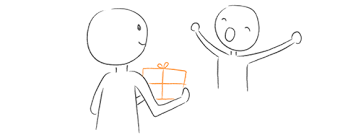 The Value Proposition Canvas
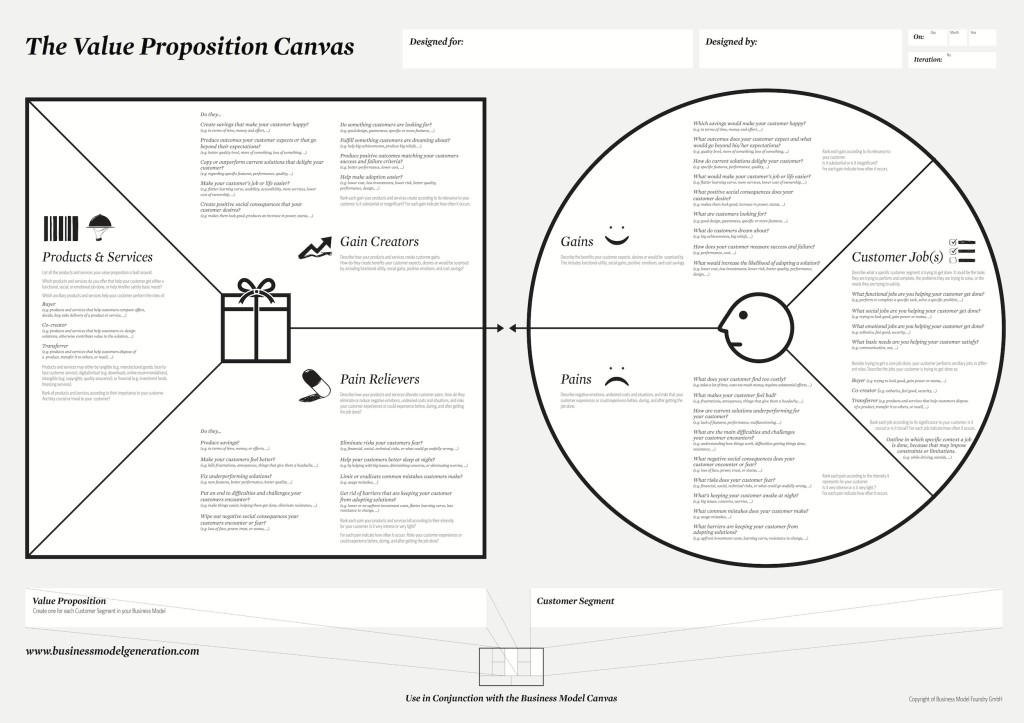 The Value Proposition Canvas
The Client (Customer Profile – Persona)
Activities/Tasks
Pains
Gains

The Value Proposition (Value map)
The Product/Service
Pain Relievers
Gain Creators
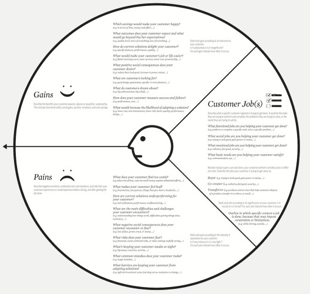 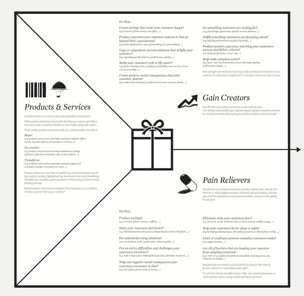 Example (VPC)
Business Idea: Coffee Delivery to Students
Student:
Task: Drink Coffee in the morning
Pain: Need to get up, dress up, go to the closest coffee shop
Gain: Wake up!!!

The Value Proposition:
Service: Mobile App
Pain Reliver: No need to move from my bed
Gain Creator: I have my coffee delivered!
BMC + VPC
III. Financial Projections
Is our venture viable?
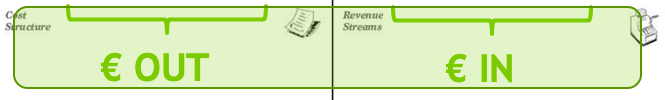 Assumptions based on market research
Income – Expenses
Projections over coming years (at least 18 months)
IN
OUT
Revenue Streams
Typical models:
 Subscription
 License Fee
 Commission
 Mixed
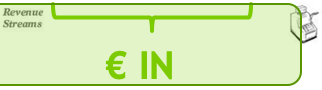 Cost Structure
Typical costs
Initial Costs (CAPEX)
 Operational Costs (OPEX)
 Human Resources
 Unit Costs
 SMS/Email/Push Notifications…
 Plastic Membership Card
 Marketing (Ads…)
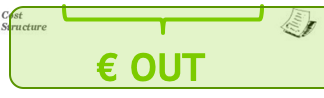 Fixed Costs
CAPEX (Typical Costs)
Company setup
Platform development
Physical structures
Legal
Patents
Certifications
OPEX (Typical Costs)
Rent
Utilities
Marketing
Licenses
Outsourcing contracts
Infrastructure (digital / Physical)
…
How much do we sell?
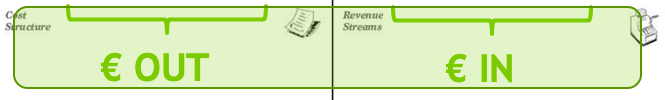 Profit
IN
OUT
Financial Projections
Costs
Market Research  Estimate sales / year
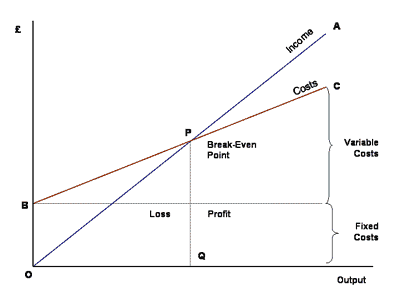 IV. Pitch Deck
What is a pitch deck?
Short
Comprehensive
Understandable
presentation of your business plan
Why do we pitch?
CONVINCE about venture profitability
Investor
Evaluator
Co-Founder
Achieve a GOAL
Funding
Award
Partnership
Profitability behind the scene… (I)
Problem/Solution
Real Problem?
Value Proposition is Strong or Loose?
Feasibility of the Solution

 What we do? – Pain/Gain
Profitability behind the scene… (II)
Market & Competition
Small or a big market?
Local or global? Scale up?
Red Ocean vs Blue Ocean?
Our competitive advantage?

 There is room to play
Profitability behind the scene… (III)
Teamwork!!!!
If you wish to go fast go alone… if you wish to go further go together
Multidisciplinary skills
Roles

 Capability to RUN THE BUSINESS!!!
Profitability behind the scene… (IV)
Financial projections
Sales plan (quantify)
Income – Expenses – Profit

 Does the business sound viable?
Goal achievement…
What we need?
Clear definition of the needs
How are we going to achieve it?
Execution Plan
Milestones
Proposition
What’s in it for the other side?

 I need this… To do that… And I offer that…
To sum up
A pitch deck must be: 
 exact – brief – understandable
to convince about
The viability of the business
And the capability of the team
Now is the time and we can do it
And state a clear offer
There is a gain for the listening side
Dynamic and adjustable to goals
Reflects current situation and needs = goals
Navigation tips…
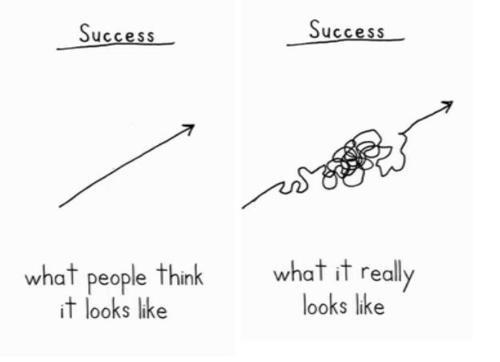 business
Iidea
Fast!  Fast!  Fast!
Thank You!
Dr. Demetris Gerogiannis
GreenTechChallenge Organizing Committee
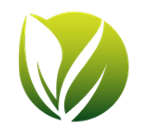